Информатика
5 класс
ПРАВИЛА РАБОТЫ В КОМПЬЮТЕРНОМ КЛАССЕ
Нельзя ставить вещи (портфели, сумки, пакеты…) на компьютерные столы. Работать за компьютером можно только с ручкой, тетрадкой и учебником.
Включать и выключать компьютер можно только с разрешения учителя. Если при     работе возникают какие-то проблемы с техникой не пытайтесь решить их самостоятельно – позовите учителя. 
Нельзя трогать провода, соединяющие компьютеры между собой, с клавиатурой, мышью – это может повредить их.
Бережно относиться к компьютеру, не стучать по клавиатуре, не прикасаться к компьютеру влажными руками, не есть и не пить в кабинете.
В кабинете не бегать, не толкаться. Не вставать со своих мест, когда в кабинет входят посетители.
Запрещается запускать программное обеспечение не предусмотренное учебным процессом, приносить и устанавливать без разрешения учителя программы, игры,  удалять с компьютера информацию не принадлежащую лично вам.
КОМПЬЮТЕР, ИЛИ ЭВМ
Компьютер – это устройство для хранения, обработки и передачи информации.
НИЧЕГО!!!!!!
Что умеет компьютер?
Все его возможности сосредоточены в установленных на компьютере программах. Чем больше разнообразных программ установлено на вашем компьютере, тем больших количеством возможностей он обладает.

Операционная система – программа, управляющая работой компьютера
Наши компьютеры работают под управлением операционной системы Windows.
А какие еще операционные системы вы знаете?
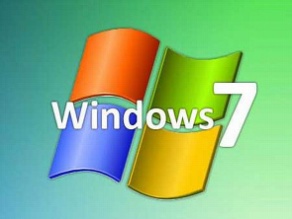 А может ли компьютер работать без Операционной системы?
А без текстового редактора?...
УСТРОЙСТВО КОМПЬЮТЕРА
Компьютер – это небольшой комплекс взаимосвязанных устройств, каждому из которых поручена определенная функция.
Основная часть компьютера - системный блок . В нем располагаются устройства, считающиеся внутренними. К ним относятся процессор, жесткий диск, оперативная память и др.
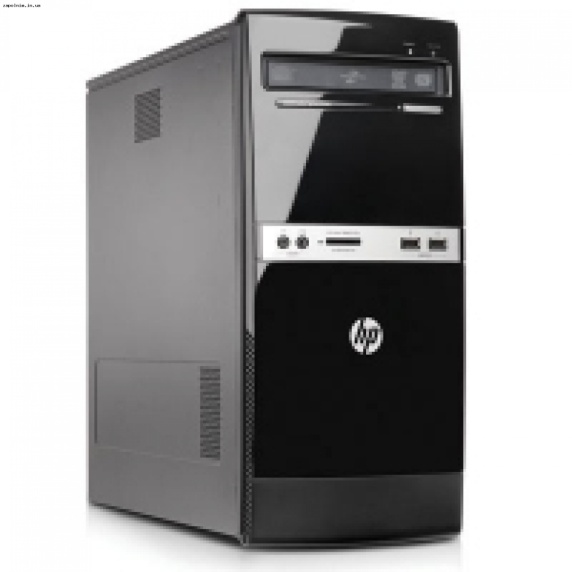 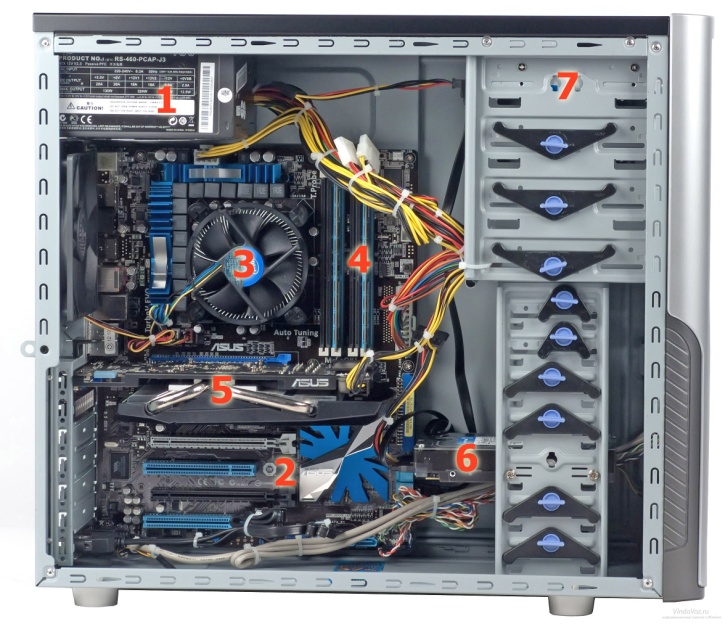 Стационарный, настольный компьютер
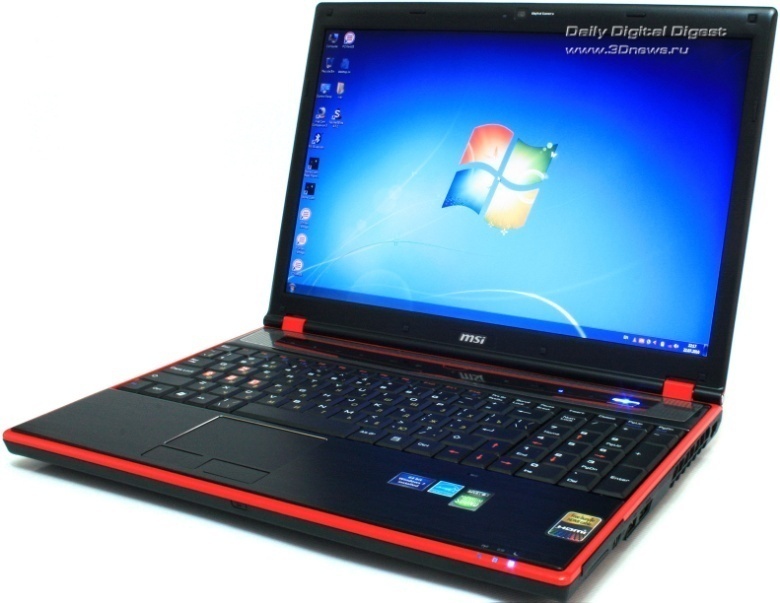 А у ноутбука нет системного блока?
Ноутбук, или компьютер в компактном исполнении
Моноблок
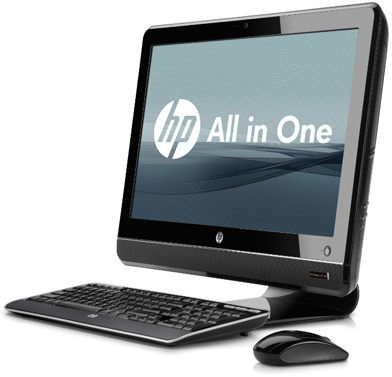 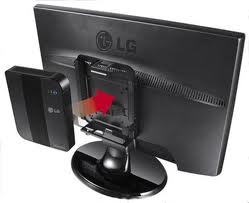 УСТРОЙСТВО КОМПЬЮТЕРА
Внутренние устройства

Самый важный элемент системного блока  – процессор.   Он предназначен для вычислений, обработки информации и управления работой компьютера. Правильно будет сказать, что процессор – это мозг компьютера.

Жесткий диск предназначен для постоянного хранения информации – программ, документов, игр, фотографий  и тп.
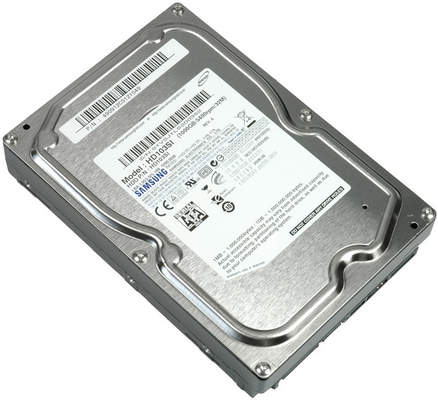 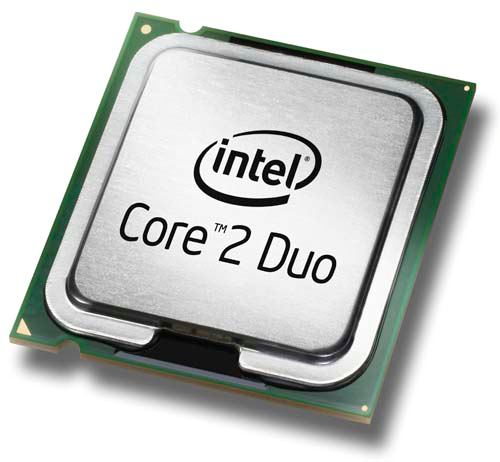 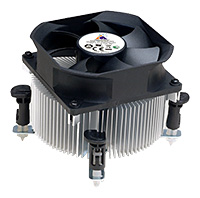 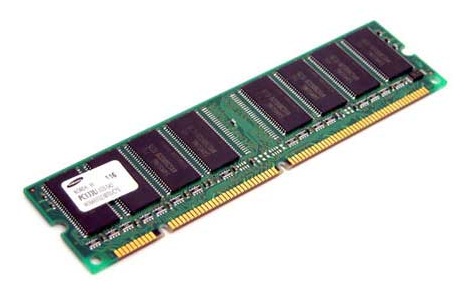 кулер
радиатор
жесткий диск
оперативная память
процессор
Но если мы с вами заглянем в системный блок, то процесор мы там не увидем, так как он спрятан под охлаждающей системой, защищающей его от перегрева во время работы. А вот жесткий диск увидеть можем. Причем их там может быть несколько.
Устройства, подключающиеся к системному блоку снаружи, считаются внешними (или периферийными). Обычно эти устройства предназначены для ввода и вывода информации.
Компьютер может работать с разным набором внешних устройств, но существует минимальная конфигурация компьютера: 

Минимальная конфигурация  - минимальный набор устройств, без которых работа с компьютером становится бессмысленной.

 системный блок («сердце и мозг машины»)
 клавиатура (устройство для ввода информации и управления работой компьютера)
 монитор=дисплей (устройство для вывода информации на экран)
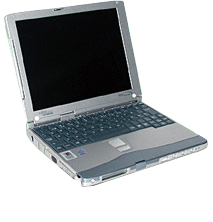 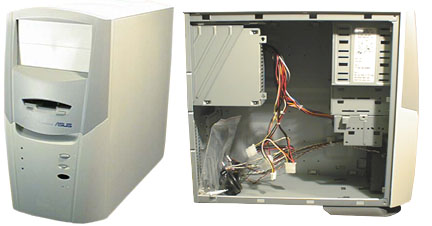 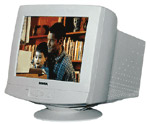 монитор
системный блок
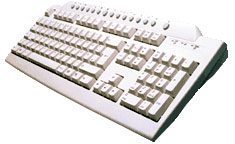 компьютер в компактном 
        исполнении (notebook)
компьютер  настольном исполнении
клавиатура
ДОПОЛНИТЕЛЬНЫЕ УСТРОЙСТВА
- мышь = манипулятор мышь (устройство, облегчающее ввод информации и управление работой компьютера)
- принтер (устройство для вывода информации на бумагу)
- сканер (устройство для ввода графической информации с бумажного носителя)
- колонки (устройство для вывода звуковой информации)
- микрофон (устройство для ввода звуковой информации)
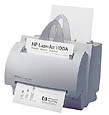 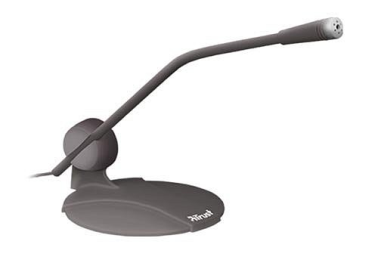 колонки
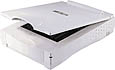 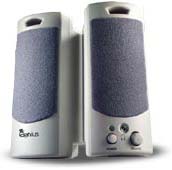 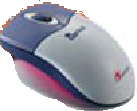 принтер
сканер
мышка
микрофон
Существует множество дополнительных устройств  для управления компьютером во время игры
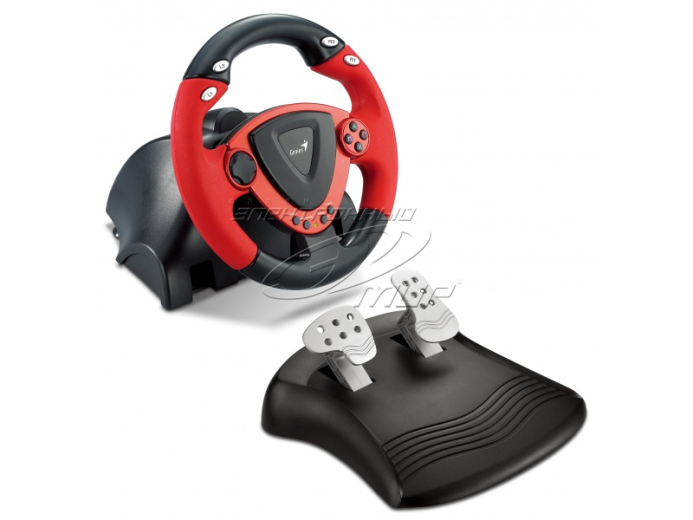 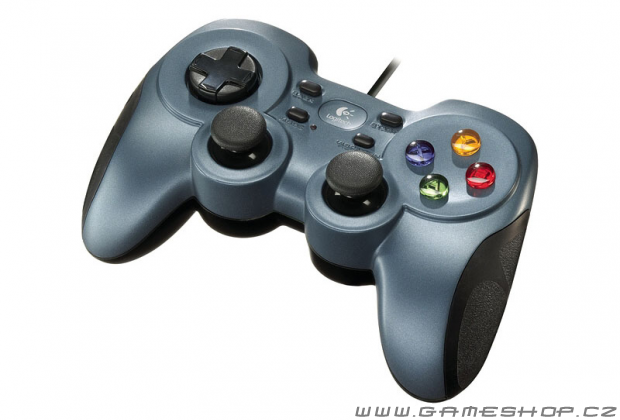 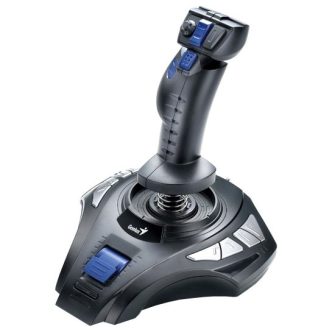 руль
джостик
геймпад
Проектор – устройство для вывода  (проецирования) изображения на внешний экран.
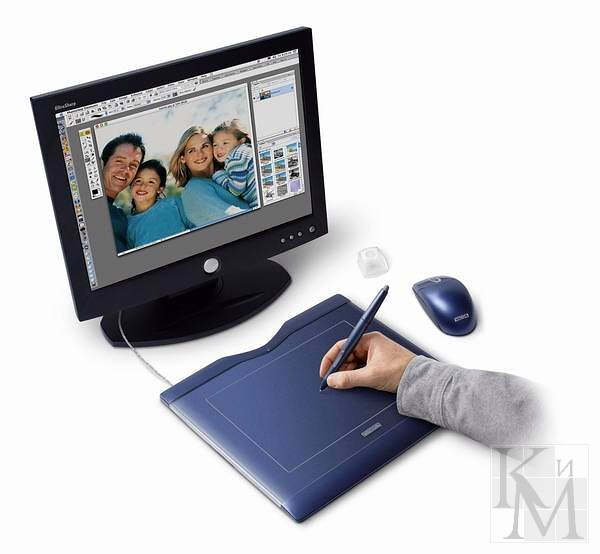 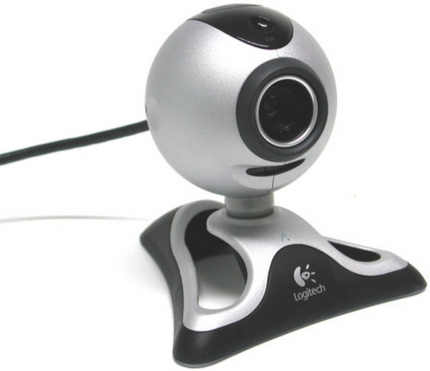 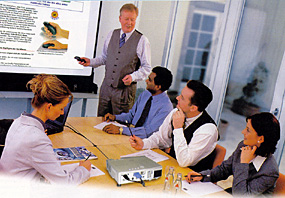 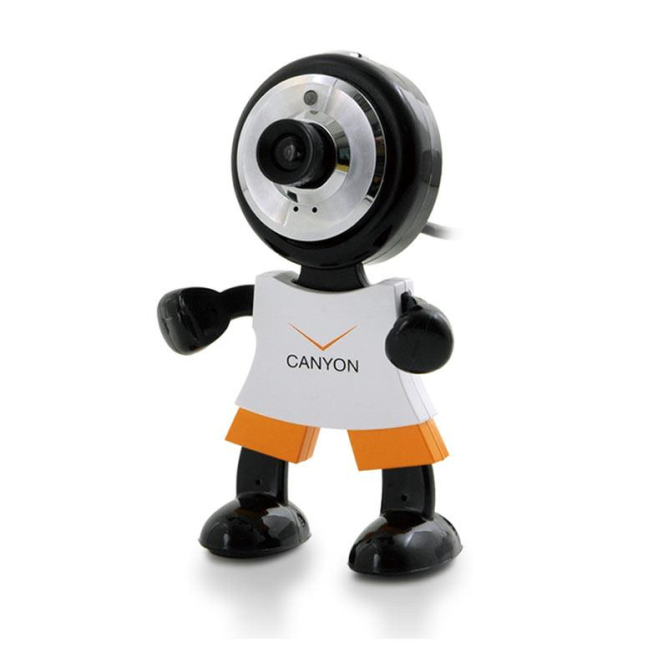 Web камера
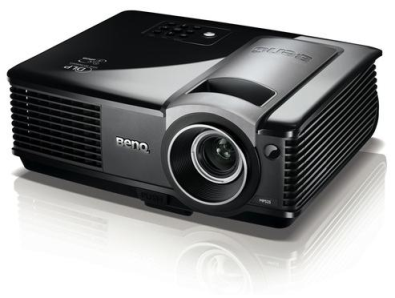 Графический планшет
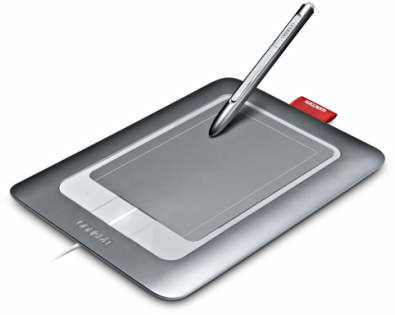 проектор
Графический планшет - средство бесклавиатурного ввода  данных и графических изображений в компьютер, позволяющее, например, вводить от руки текст, рисунки, ставить подпись в текстовом редакторе, рисовать и т.д.

Web камера – используется для предеачи изображения в режиме реального времени – разговоров по скайпу, организации телеконференций, наблюдения за каким-либо объектом и тп.
Кстати, а клавиатура бывает и такая:
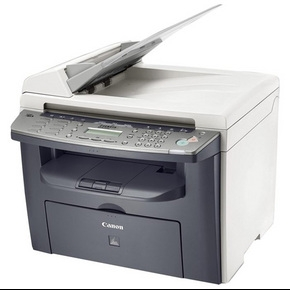 МФУ
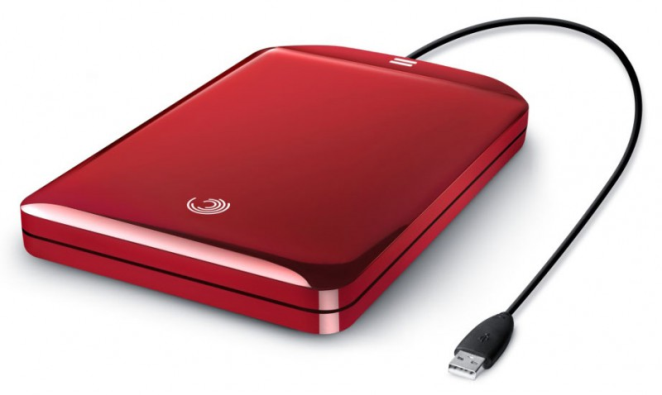 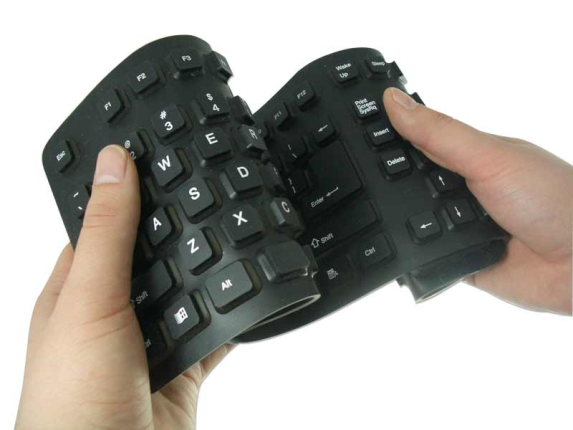 Гибкая клавиатура
Внешний жесткий диск
Если объединить принтер и сканер то получится МФУ – многофункциональное устройство выполняющее функции принтера, сканера и копира.
Если жесткий диск заключить в специальный корпус, то он из внутреннего устройства превратится во внешнее – внешний жесткий диск, подключаемый с компьютеру снаружи через USB порт. В этом случае он может использоваться не только для хранения информации, но и для переноса больших объемов информации.
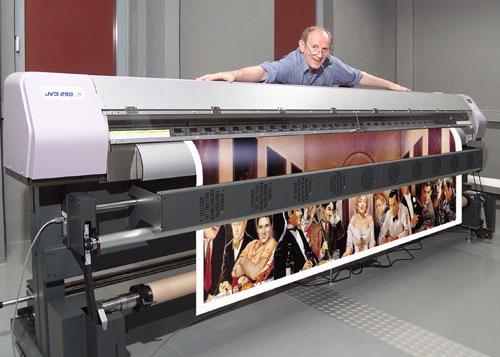 А если принтер очень большой, то он называется плоттер – на нем обычно печатают афиши, плакаты, баннеры, чертежи и прочую широкоформатную продукцию.
НОСИТЕЛИ ИНФОРМАЦИИ
Носители информации -  устройства хранения и переноса информации

Они могут быть как внутренними,так и внешними
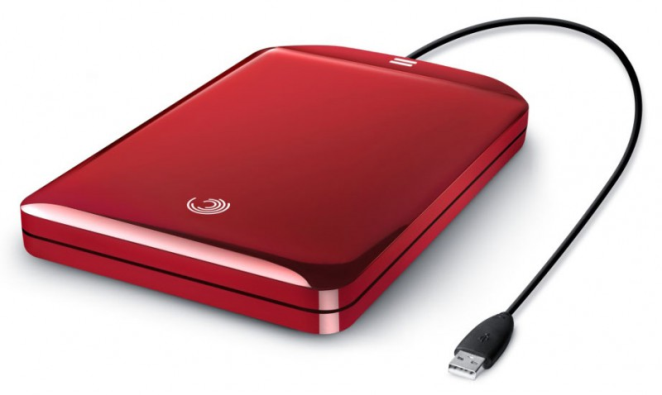 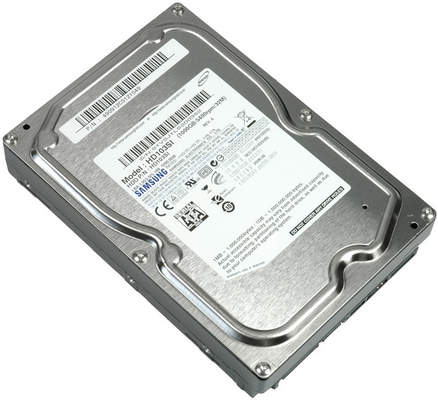 внешний жесткий диск
жесткий диск
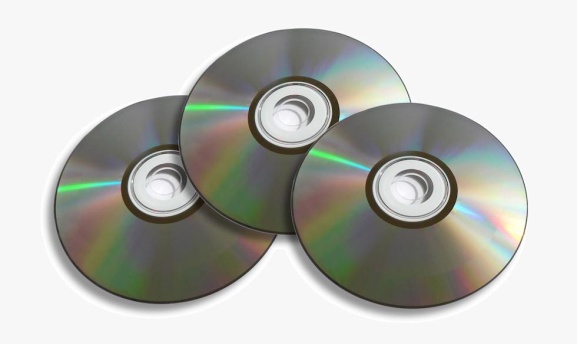 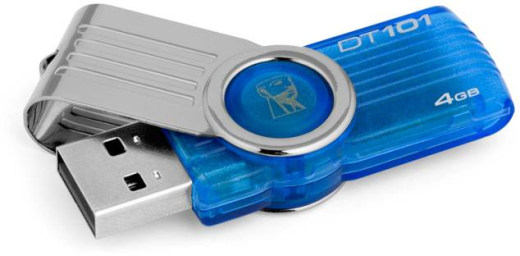 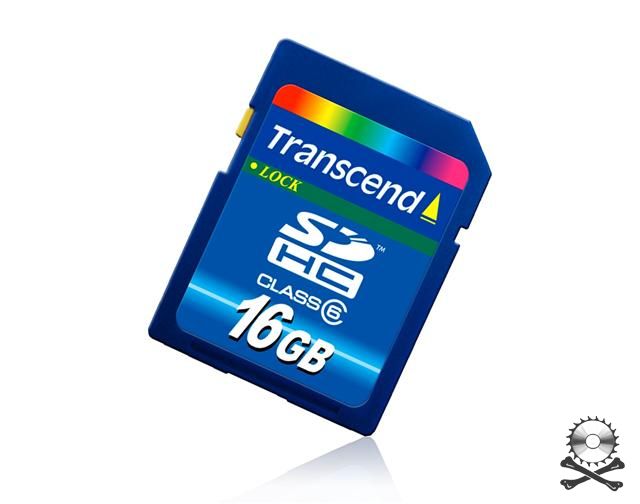 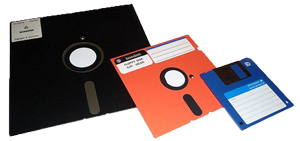 флеш-память                                                CD / DVD диски           



                                    карты памяти                                                  дискеты
ВКЛЮЧЕНИЕ КОМПЬЮТЕРА
Включить системный блок (Power)
Включить монитор
Ввести Ваш логин и пароль (как Вы зарегистрированы на сайте гимназии)
!!! Не мешать загрузке компьютера – не трогать мышь или клавиатуру
Перед включением компьютера  убедитесь, что он не был включен до вас.
ВЫКЛЮЧЕНИЕ КОМПЬЮТЕРА
Пуск – Выключение компьютера– Выключить компьютер (или кнопка Power на клавиатуре.)
Дождаться выключения компьютера. 
Выключить монитор (не обязательно).
!!!! Не нажимать никаких других кнопок!!!!
ЗАВЕРШЕНИЕ СЕАНСА
Пуск –  Завершение сеанса – Смена пользователя